Βραδιά Αστρονομίας στην  νησί της Κω
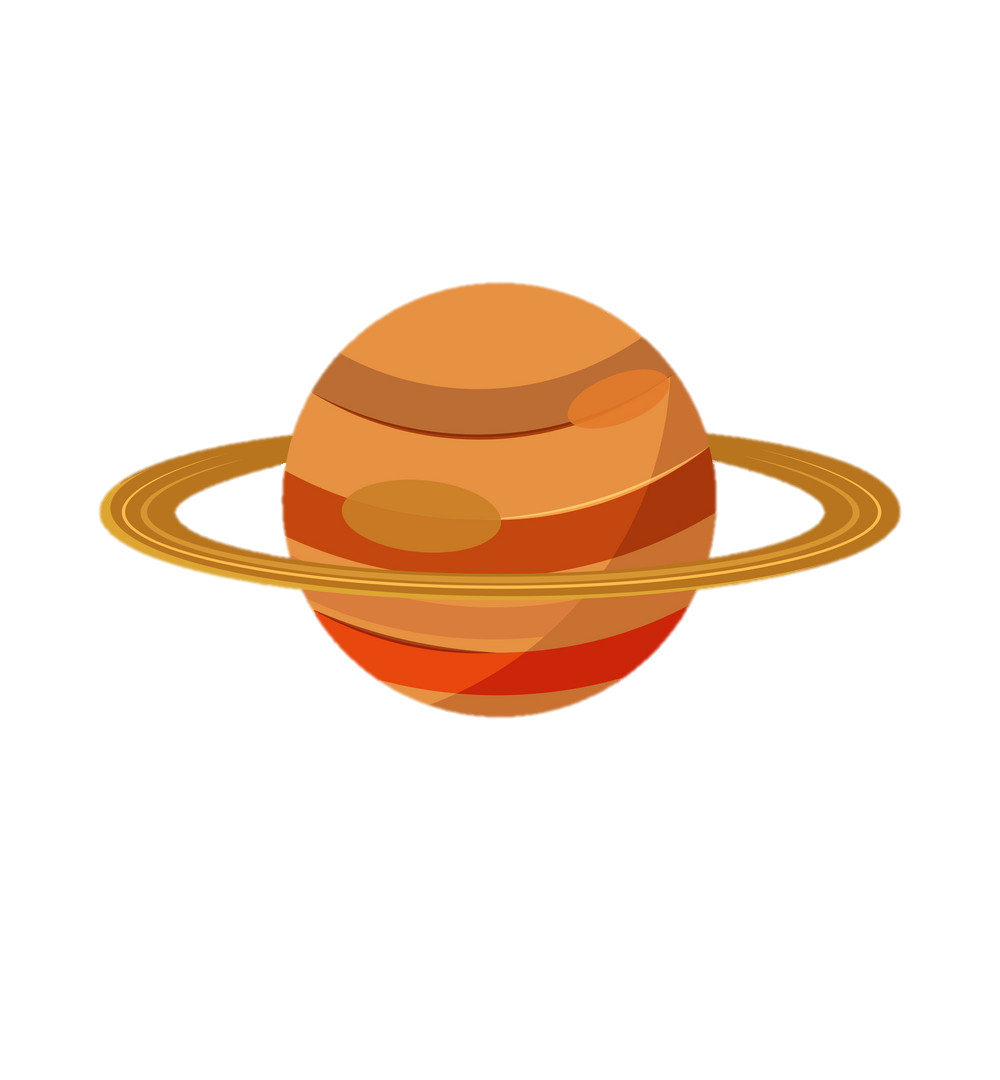 στα πλαίσια της δράσης του Εθνικού Αστεροσκοπείου Αθηνών: «UniversALL: αστρονομία για μαθητές ακριτικών περιοχών»
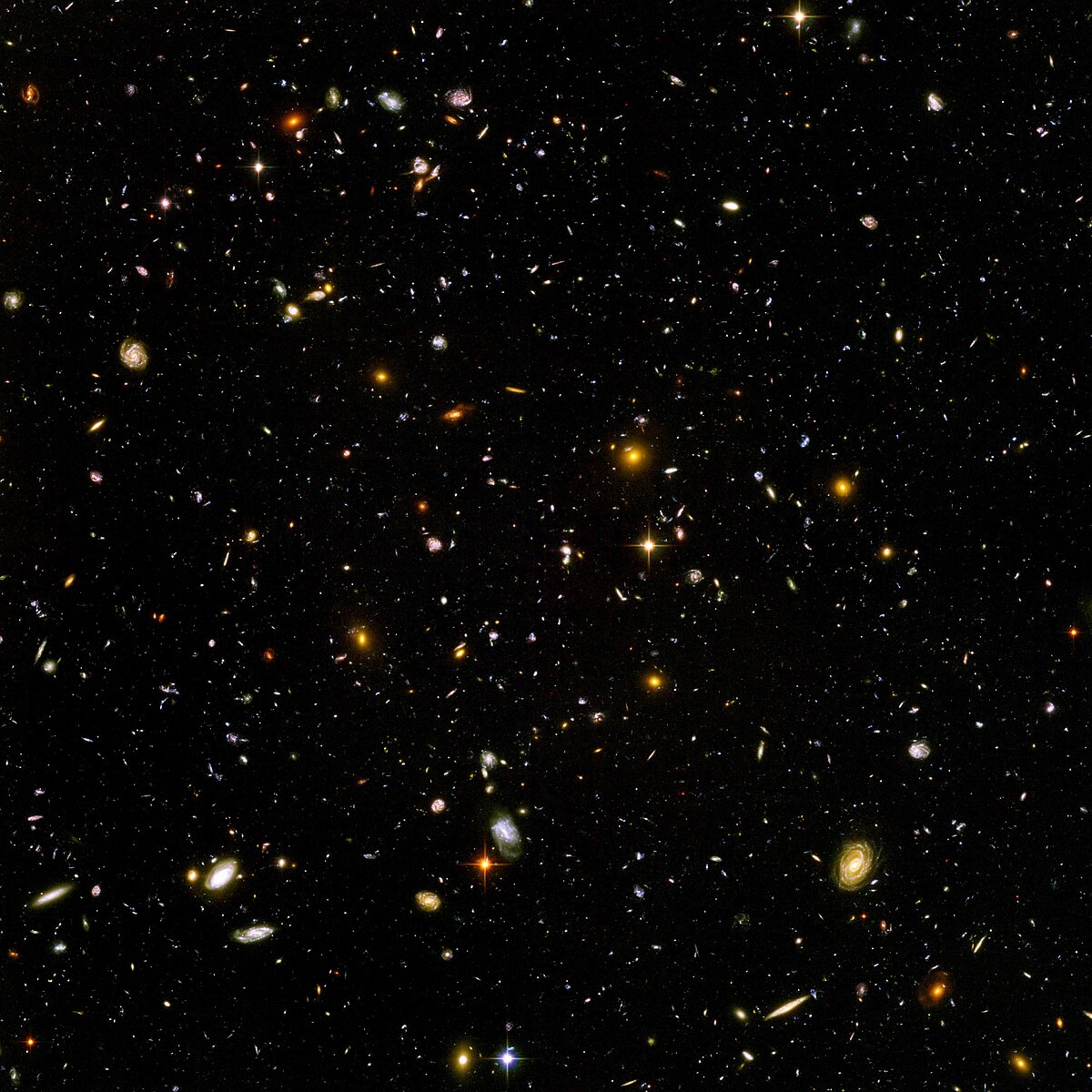 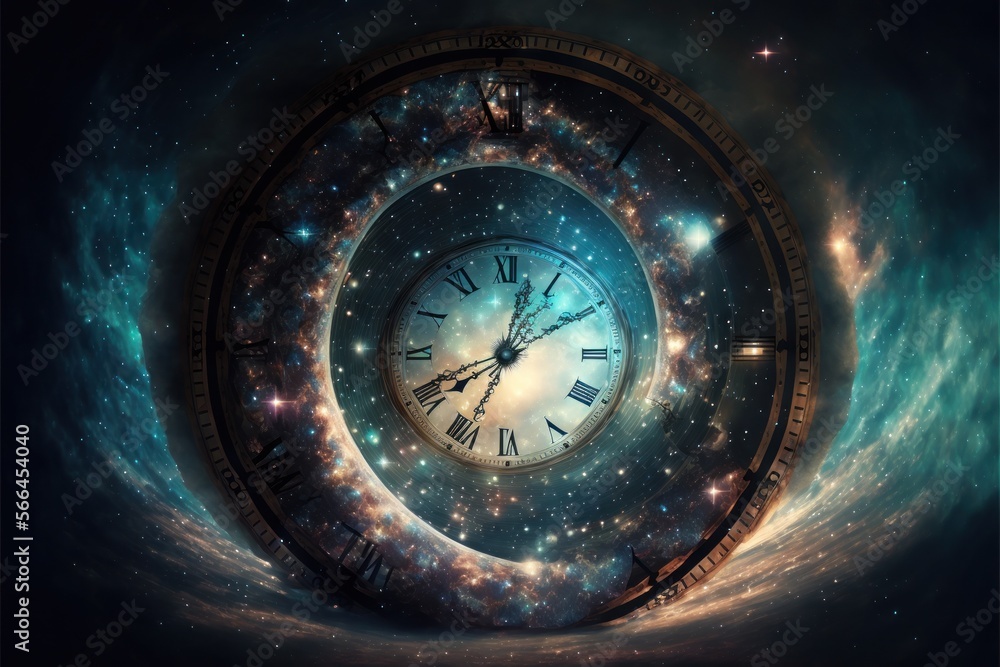 Σάββατο 20 Απριλίουστο 1ο ΕΠΑΛ ΚΩ
Πρόγραμμα:
17:00 – 19:00: Παιδικό εργαστήρι με θέμα την αστρονομία και το περιβάλλον (για παιδιά 6 έως 12 ετών)
20:00 – 21:30 Ομιλίες-Παρουσιάσεις για το κοινό:Ομιλίες, δράσεις και παιχνίδια από τους μαθητές και τις μαθήτριες του 1ο ΓΕΛ Κω, 1ο ΕΠΑΛ Κω, ΓΕΛ Ζηπαρίου, 3ο Γυμνάσιο Κω  
Ομιλία: “Μια βόλτα στις γειτονιές  του Σύμπαντος”από τους αστροφυσικούς του Εθνικού Αστεροσκοπείου Αθηνών Α. Χιωτέλλη, Γ. Δακανάλη & Σ. Κατσιώλη21:30 Αστροπαρατήρηση και ουρανογραφία με τα τηλεσκόπια του Εθνικού Αστεροσκοπείου Αθηνών
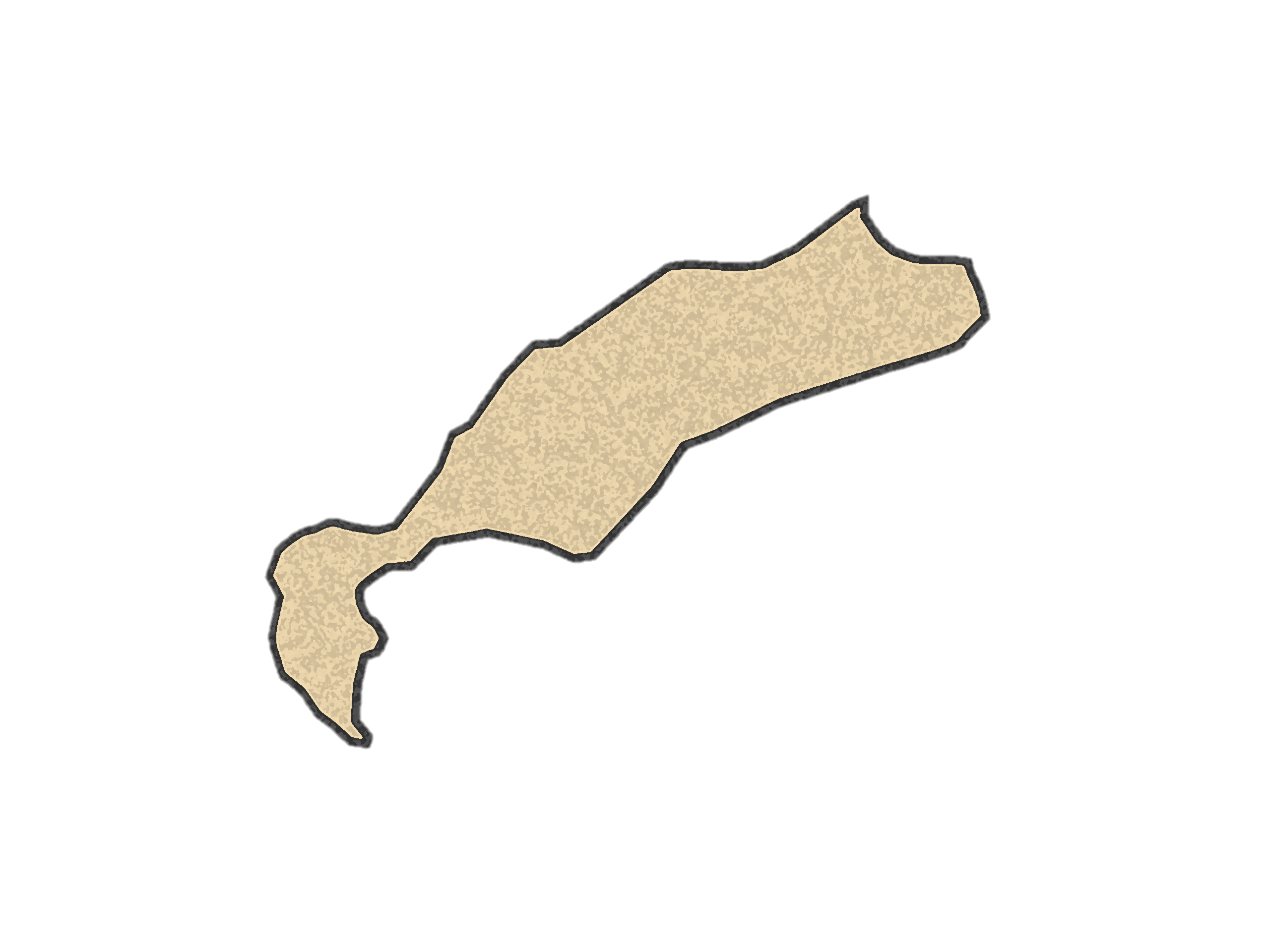 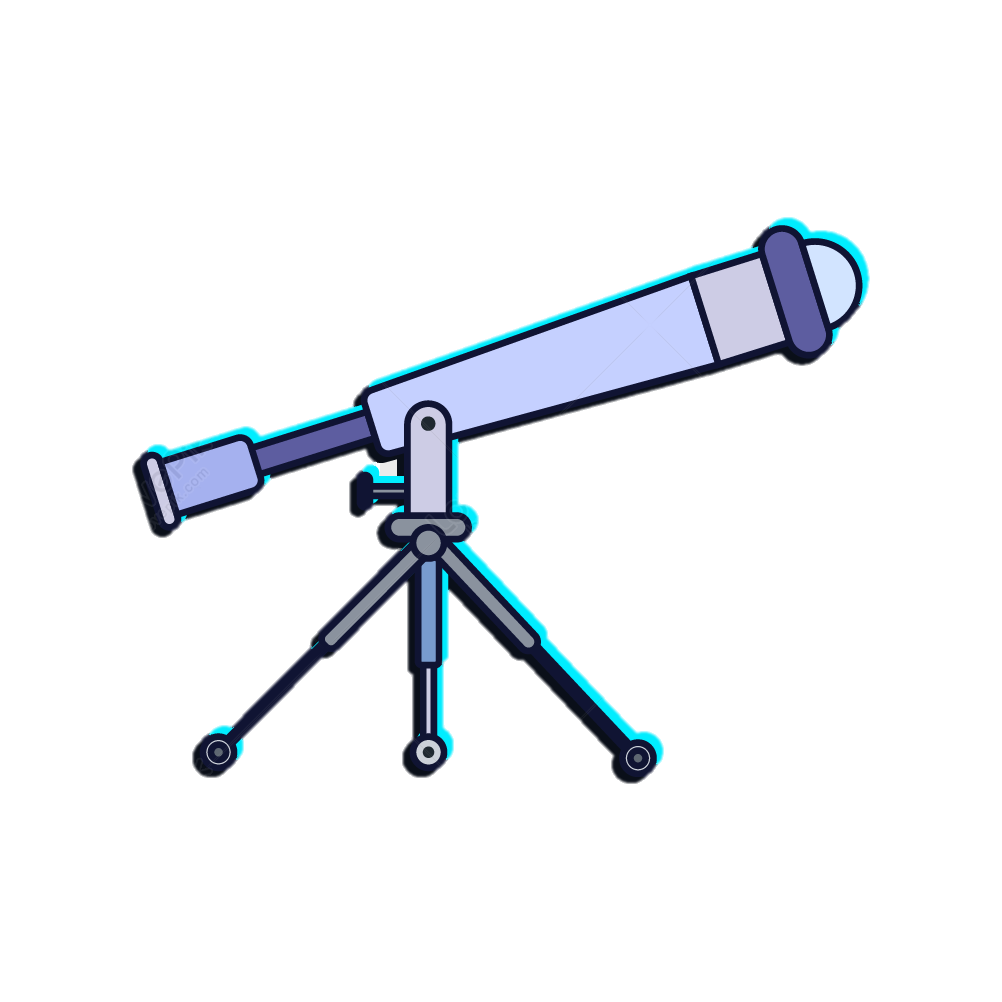 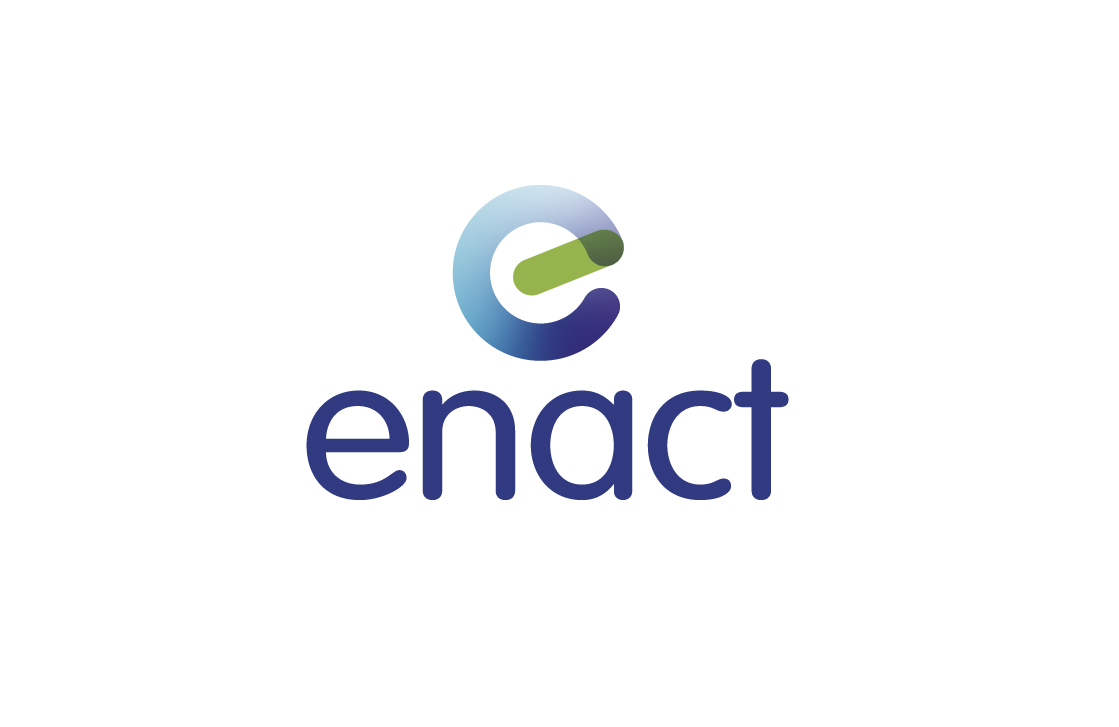 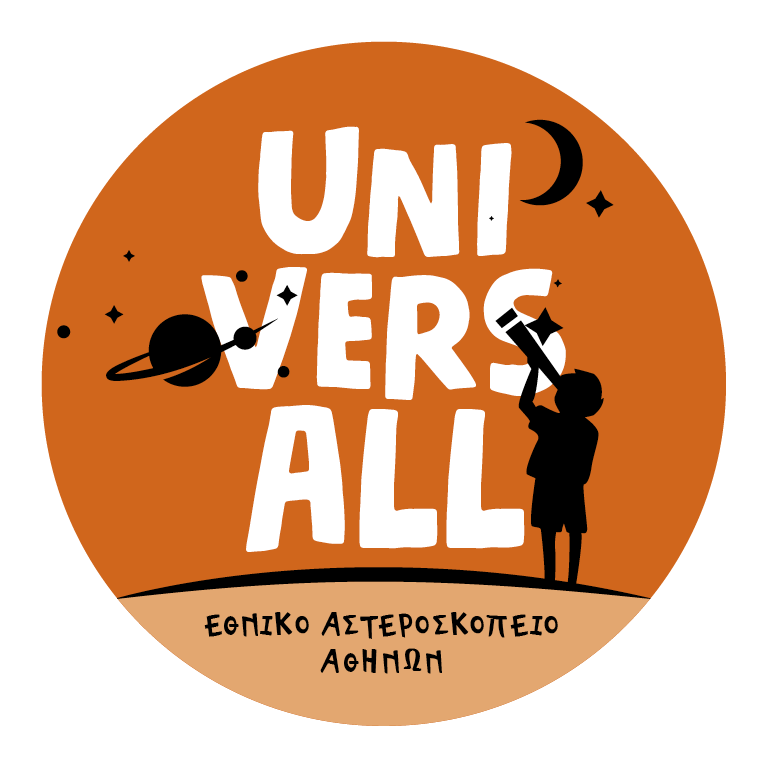 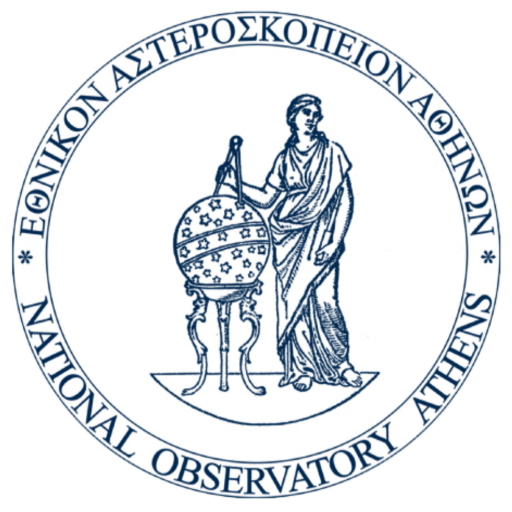